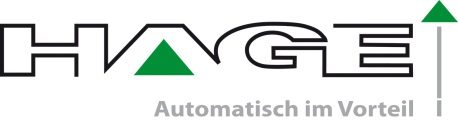 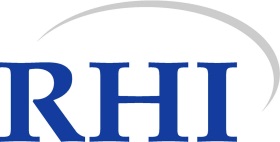 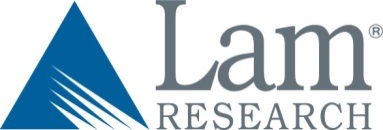 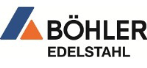 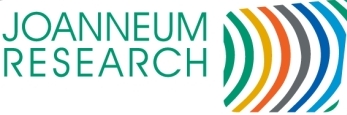 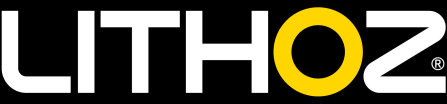 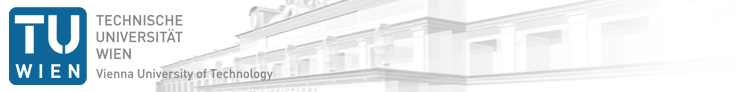 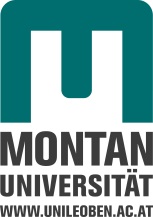 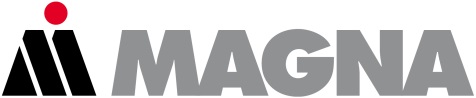 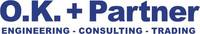 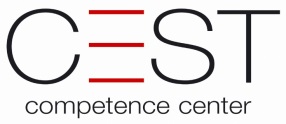 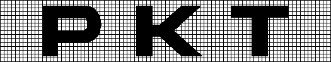 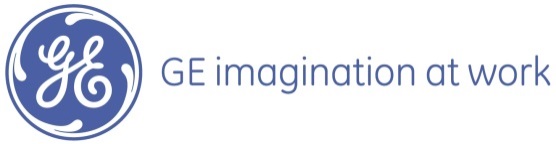 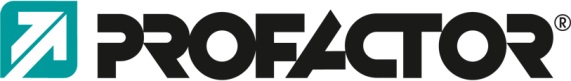 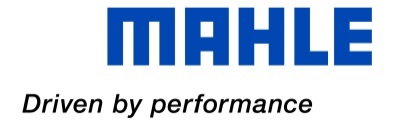 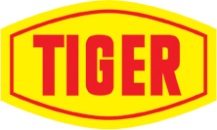 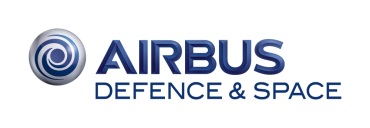 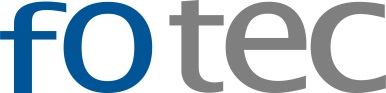 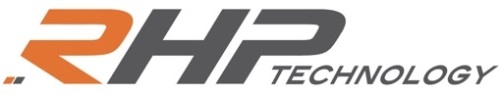 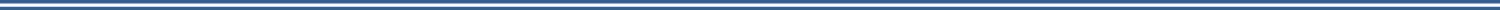 Stärkung der österreichischen Wertschöpfungsketten für generative Fertigung in der industriellen Produktion 
„Addmanu.at“

Projektvorstellung
1
[Speaker Notes: JROEASENANREUCMH ,

„

':,,t]
Strategisch und inhaltliche Ausrichtung von addmanu.at
Leitprojekt Addmanu.at konzentriert sich auf die industriellen generativen Fertigung 

Fokus auf Kernthema „industrielle Produktion“ mit breiter Abdeckung folgender Aspekten:

neue Werkstoffe

neuartige, industrielle Fertigungsfahren

Anforderungs- und prozessorientiertes Design für Additive Manufacturing

neuartige  Anwendungen

Prozessintegration und neue Geschäftsmodelle

Stärkung von nationalen Wertschöpfungsketten durch generative Fertigung
Fokussierung auf generative Fertigung in der industriellen Produktion – Konzentration auf folgende Herausforderungen
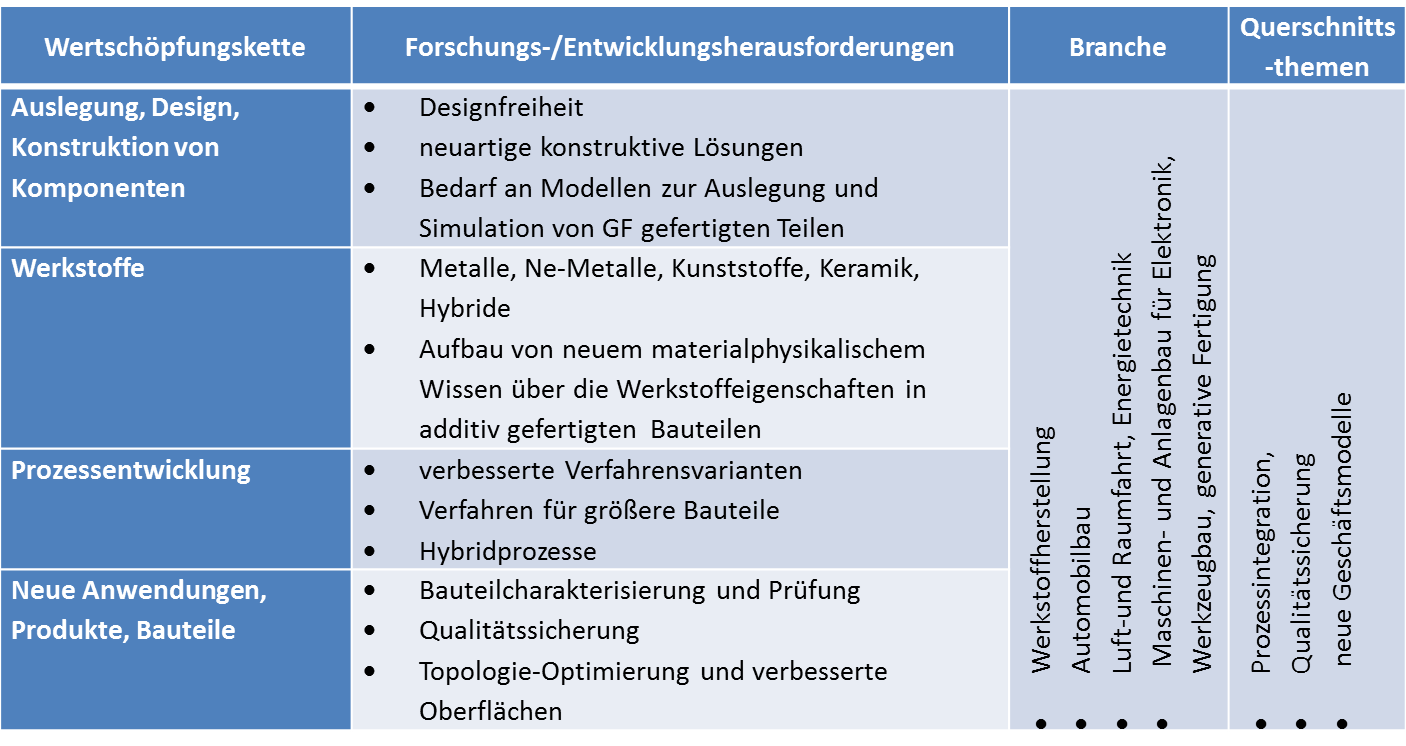 Eckdaten zum Projekt Projektstart:  Mai 2015Projektvolumen:  ca. 6 Mio €Förderung: ca. 3,8 Mio € FörderungLaufzeit: 3 JahreFördergeber/Programm: FFG, Produktion der Zukunft Leitprojekt
KoordinationMontanuniversität, Dr. Brigitte KrisztWissenschaftliche LeitungTU Wien, Prof. Dr. Jürgen Stampfl
Web: www. addmanu.at
Partner von addmanu.at  - österreichische und ausländische Partner
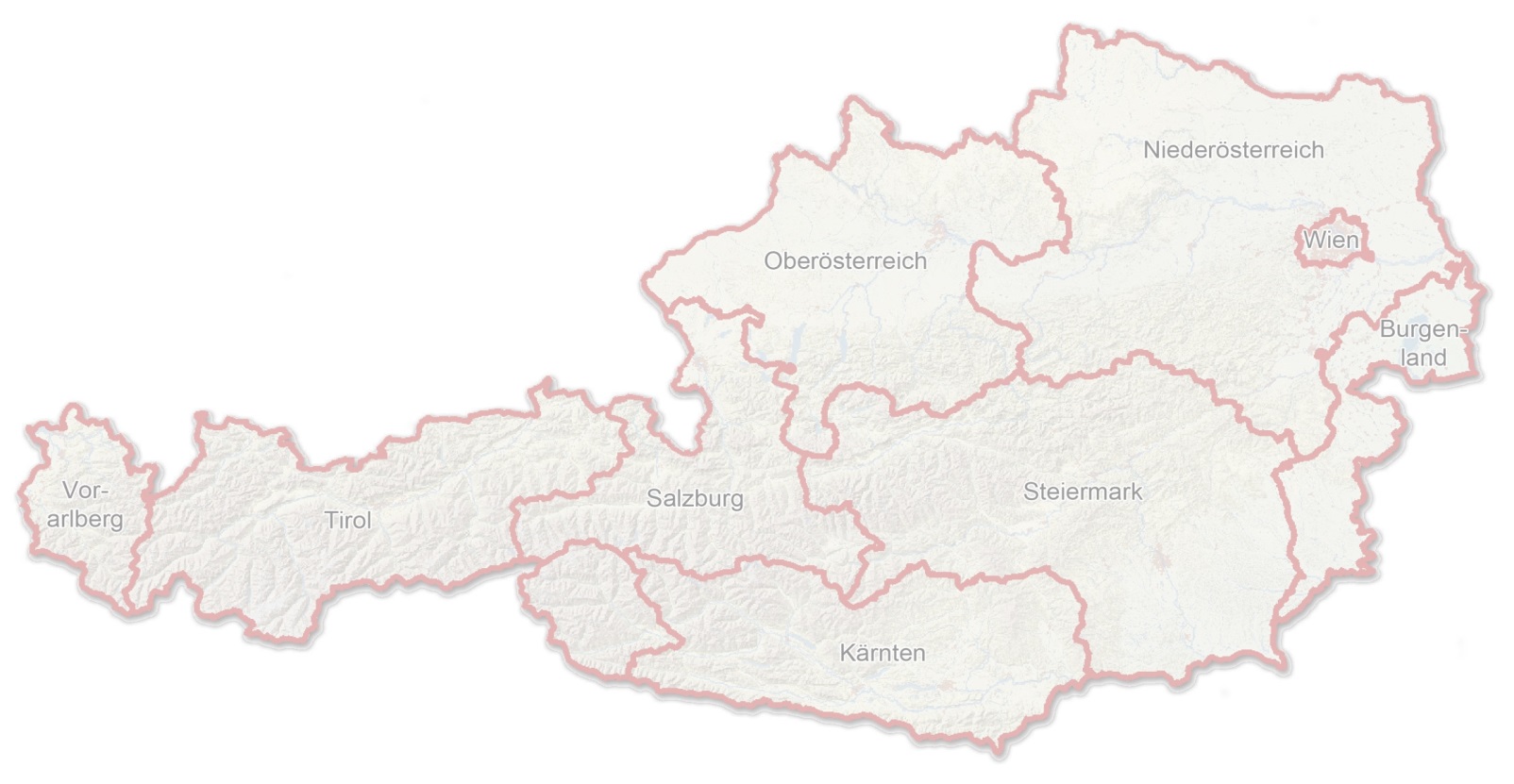 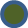 Kleinunternehmen
Großunternehmen
Forschungseinrichtung
Branchen: 
Werkstoffe/Oberflächentechnik: Böhler Edelstahl, RHI, Tiger Lacke, CEST
Anlagen/Maschinenbau/Engineering:  Hage Sondermaschinenbau, PKT Bürtlmair, Lithoz, O.K. + Partner
(3) Elektronik: LAM Research
(4) Automotive: Magna Steyr Engineering,  Mahle Austria Filtersystem
(5) Luft-und Raumfahrt: Airbus DS, RHP Technology 
(6) Energietechnik: GE Jenbacher
(7) Forschung, Wissenschaft und Ausbildung: Joanneum Research, FOTEC, Montanuniversität, Profactor, TU Wien
4